IMGD 2905
Probability
Chapters 4 & 5
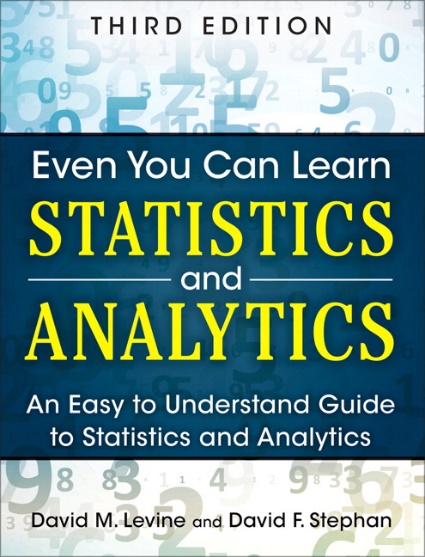 Overview
What are some examples of probabilities needed for game development?
Statistics important for game analysis
Probability important for statistics
So, understand some basic probability
Also, probability useful for game development
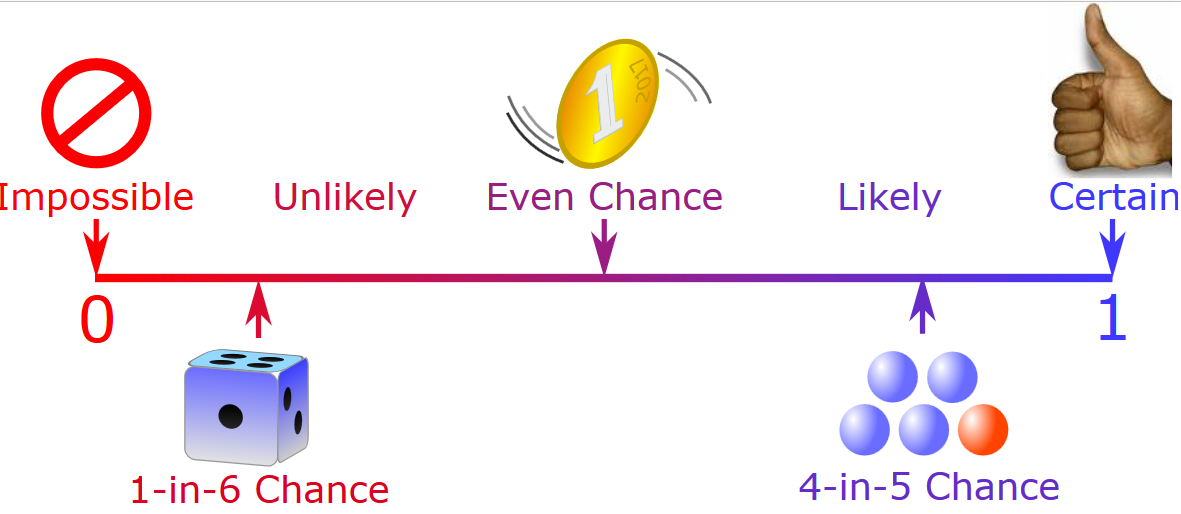 https://www.mathsisfun.com/data/images/probability-line.svg
Overview
Statistics important for game analysis
Probability important for statistics
So, understand some basic probability
Also, probability useful for game development
Probability attack will succeed
Probability loot from enemy contains rare item
Probability enemy spawns at particular time
Probability action (e.g., building a castle) takes  particular amount of time
Probability players at server
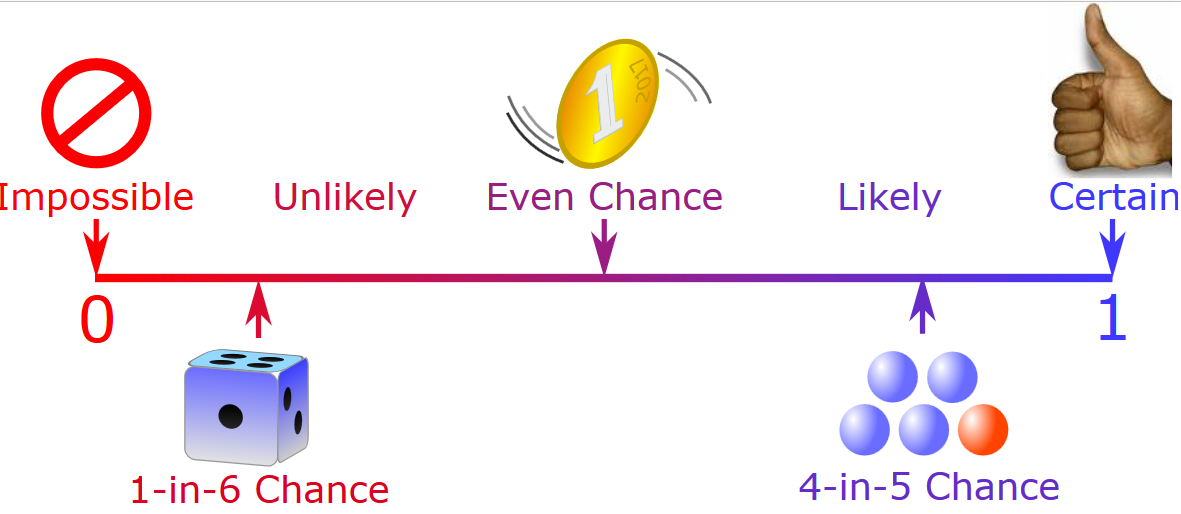 https://www.mathsisfun.com/data/images/probability-line.svg
Probability Introduction
Probability – way of assigning numbers to outcomes to express likelihood of event
Event – outcome of experiment or observation
Elementary – simplest type for given experiment
Joint/Compound – more than one elementary
Roll die (d6) and get 6
elementary event
Roll die (d6) and get even number
compound event, consists of elementary events 2, 4, and 6
Pick card from standard deck and get queen of spades
elementary event
Pick card from standard deck and get face card
compound event
Observe players logging into MMO and see if time between two arrivals is more than 15 seconds
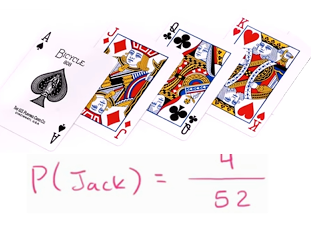 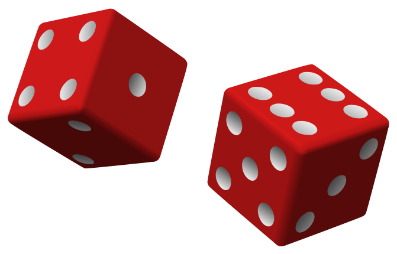 https://cdn.kastatic.org/googleusercontent/Z0TuLq2KolavsrfDXSbLqi0S-wnlCrC13cKGG68wK9ljrTiXzRqvfq7IpWNzcwgzlpEOI8YmMafp4K4zO0sanvXu
Outline
Introduction				(done)
Probability				(next)
Probability Distributions
Probability – Definitions
Exhaustive set of events – set of all possible outcomes of experiment/observation
Mutually exclusive sets of events – elementary events in each do not overlap
Roll D6:  Events: 1, 2, 3, 4, 5, 6 
exhaustive, mutually exclusive
Roll D6: Events: get even number, get number divisible by 3, get a 1 get a 5 
exhaustive, but overlap
Observe logins: time between arrivals <10 seconds, 10+  and <15 seconds inclusive, or 15+ seconds
exhaustive, mutually exclusive
Observe logins: time between arrivals <10 seconds, 10+  and <15 seconds inclusive, or 10+ seconds
exhaustive, but overlap
Probability – Definition
Probability – likelihood of event to occur, measured by ratio of favorable cases to unfavorable cases
Set of rules that probabilities must follow 
Probabilities must be between 0 and 1 (but often written/said  as percent)
Probabilities of set of exhaustive, mutually exclusive events must add up to 1
e.g., D6: events 1, 2, 3, 4, 5, 6.  Probability of 1/6th  to each 
 legal set of probabilities
e.g., D6: events 1, 2, 3, 4, 5, 6. Probability of ½ to 1, ½ to 2, and 0 to all the others 
 Also legal set of probabilities
Not how honest d6’s behave in real life!
So, how to assign probabilities?
Assigning Probabilities
Classical (by theory)
In many cases, exhaustive, mutually exclusive outcomes equally likely  assign each outcome probability of 1/n
e.g., d6: 1/6, Coin: prob heads ½, tails ½, Cards: pick Ace 1/13
Empirically (by observation)
Obtain data through measuring/observing
e.g., Watch how often people play League of Legends in lab versus some other game.  Say, 30% LoL.  Assign that as probability
Subjective (by hunch)
Based on expert opinion or other subjective method
e.g., e-sports writer says probability Team SoloMid (League team) will win World Championship is 25%
Rules About Probabilities (1 of 2)
Complement:  A an event, event “A does not occur” called complement of A,  denoted A’  
P(A’) = 1 - P(A)
e.g., d6: P(6) = 1/6, complement is P(6’) and  probability of not 6 is 1-1/6, or 5/6
Note: when using p, complement is often q
Mutually exclusive: Have no simple outcomes in common – can’t both occur in same experiment
P(A or B) = P(A) + P(B)
e.g., d6: P(3 or 6) = P(3) + P(6) = 1/6 + 1/6 = 2/6
Rules About Probabilities (2 of 2)
Independence:   One occurs doesn’t affect probability that other occurs
e.g., 2d6: A= die 1 get 5, B= die 2 gets 6. Independent, since result of one roll doesn’t affect roll of other
Probability both occur P(A and B) = P(A) x P(B)
e.g., 2d6: prob of “snake eyes” is P(1) x P(1) = 1/6 x 1/6 = 1/36
Not independent: One occurs affects probability that other occurs
Probability both occur P(A and B) = P(A) x P(B | A)
Where P(B | A) means the prob B given A happened
e.g., MMO has 10% mages, 40% warriors, 80% Boss defeated.  Probability Boss fights mage and is defeated?  
You might think that = P(mage) x P(defeat B) = .10 * .8  = .08
But likely not independent. P(defeat B | mage) < 80%.  So, need not-independent formula P(mage)* P(defeat B | mage)
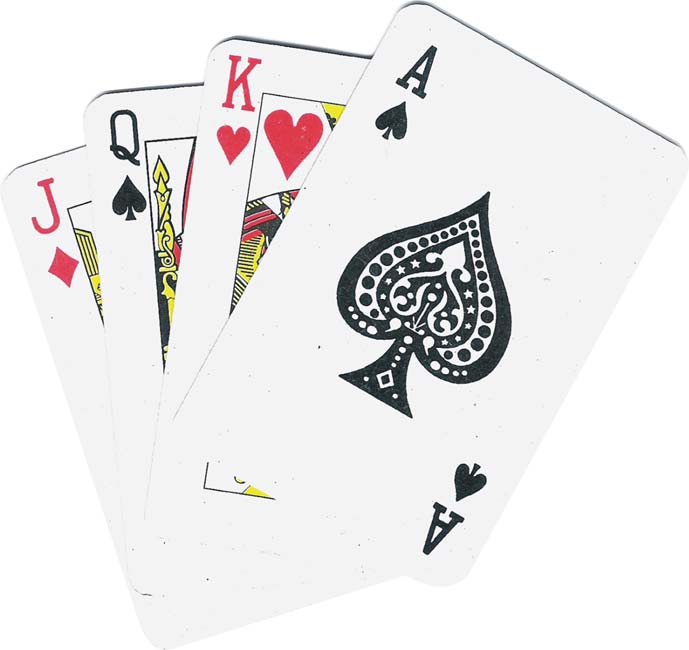 Probability Example
Probability drawing King?
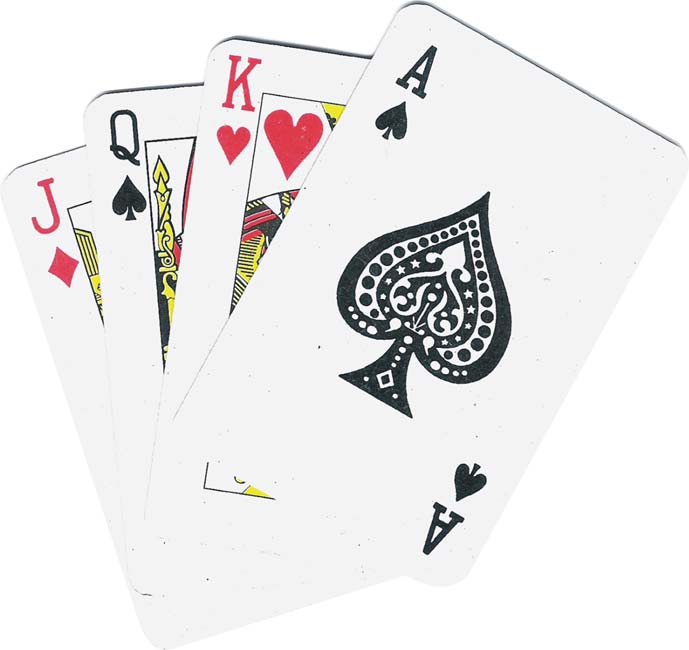 Probability Example
Probability drawing King?
P(K) = ¼
Draw, put back. Now?
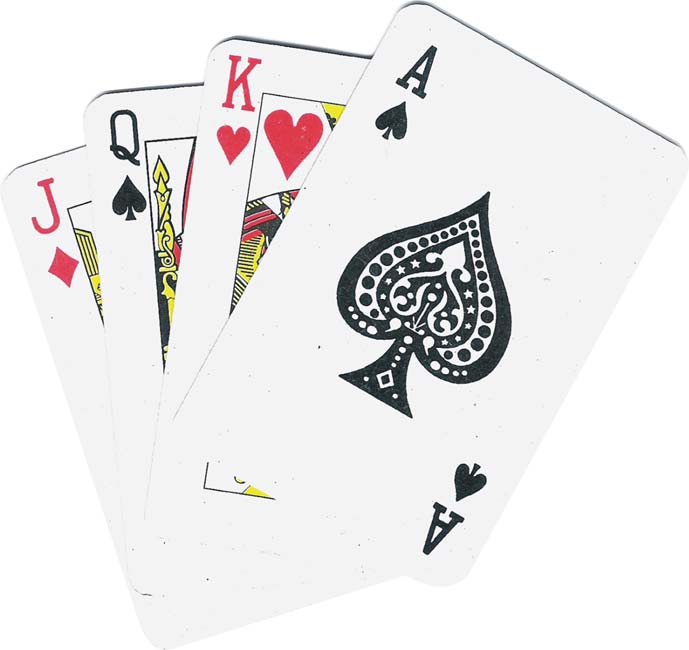 Probability Example
Probability drawing King?
P(K) = ¼
Draw, put back. Now?
 P(K) = ¼
Probability not King?
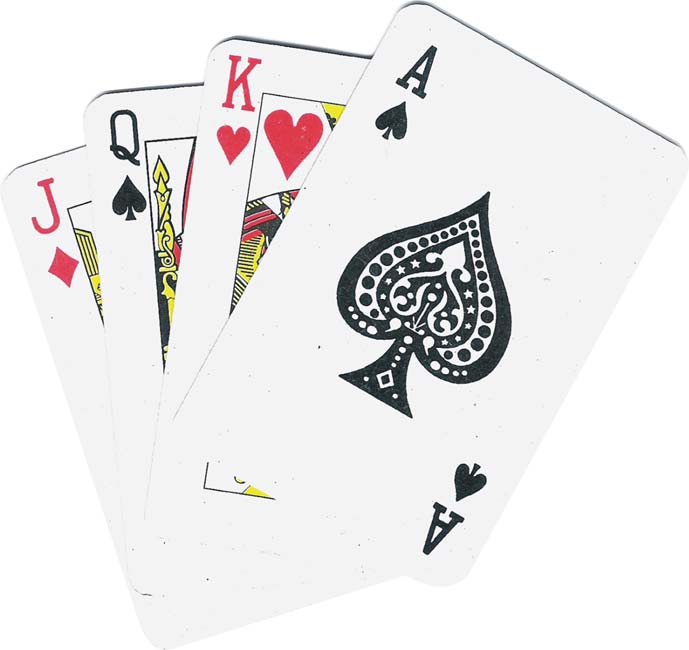 Probability Example
Probability drawing King?
P(K) = ¼
Draw, put back. Now?
 P(K) = ¼
Probability not King?
P(K’) = 1-P(K) = ¾ 
Draw, put back. 2 Kings?
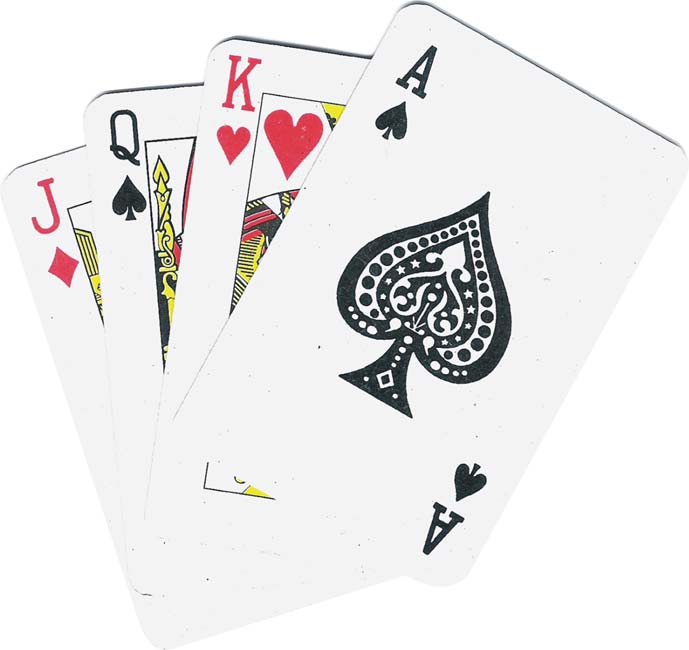 Probability Example
Probability drawing King?
P(K) = ¼
Draw, put back. Now?
 P(K) = ¼
Probability not King?
P(K’) = 1-P(K) = ¾ 
Draw, put back. 2 Kings?
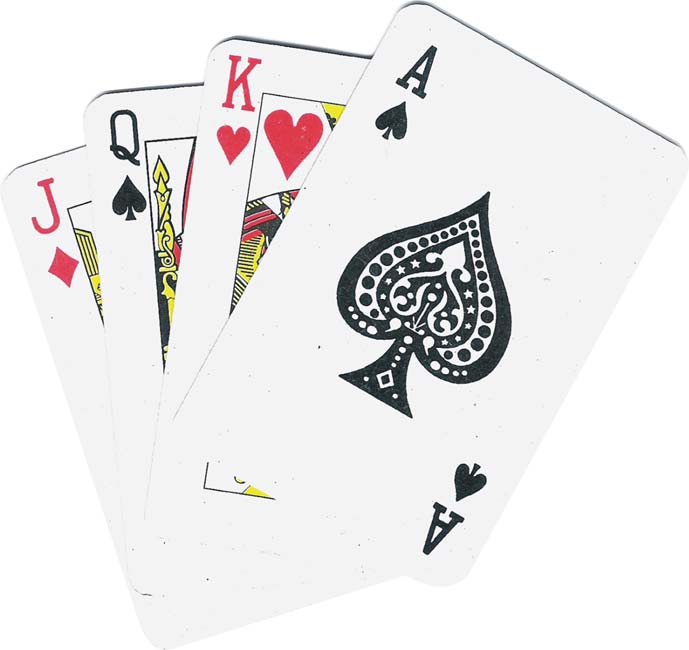 Probability Example
Draw.  King or Queen?
Probability drawing King?
P(K) = ¼
Draw, put back. Now?
 P(K) = ¼
Probability not King?
P(K’) = 1-P(K) = ¾ 
Draw, put back. 2 Kings?
P(K) x P(K) = ¼ x ¼ = 1/16
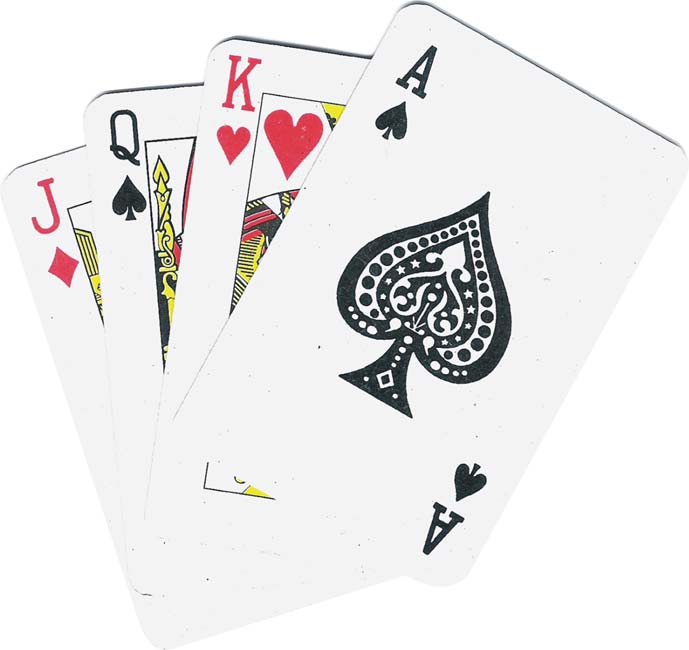 Probability Example
Draw.  King or Queen?
P(K or Q) = P(K) + P(Q) 
= ¼ + ¼ = ½
Probability drawing King?
P(K) = ¼
Draw, put back. Now?
 P(K) = ¼
Probability not King?
P(K’) = 1-P(K) = ¾ 
Draw, put back. 2 Kings?
P(K) x P(K) = ¼ x ¼ = 1/16
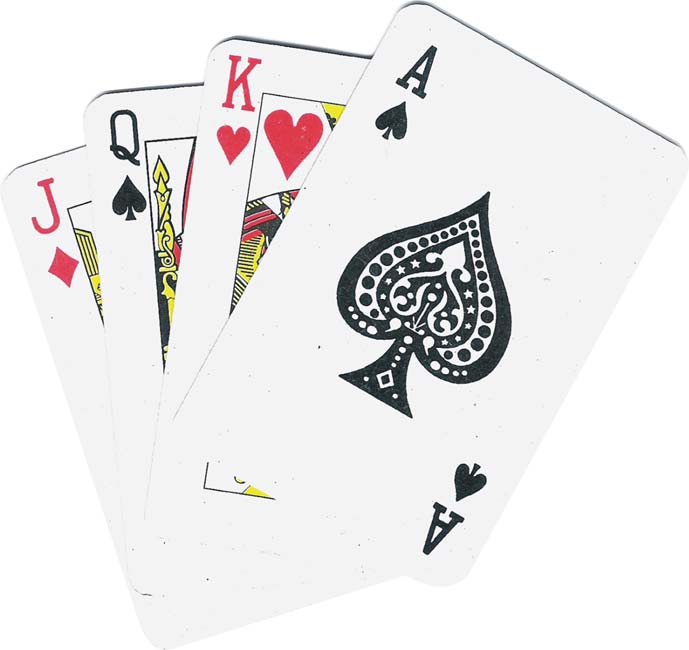 Probability Example
Draw.  King or Queen?
P(K or Q) = P(K) + P(Q) 
= ¼ + ¼ = ½ 
Draw, put back.  Not 2 Kings?
Probability drawing King?
P(K) = ¼
Draw, put back. Now?
 P(K) = ¼
Probability not King?
P(K’) = 1-P(K) = ¾ 
Draw, put back. 2 Kings?
P(K) x P(K) = ¼ x ¼ = 1/16
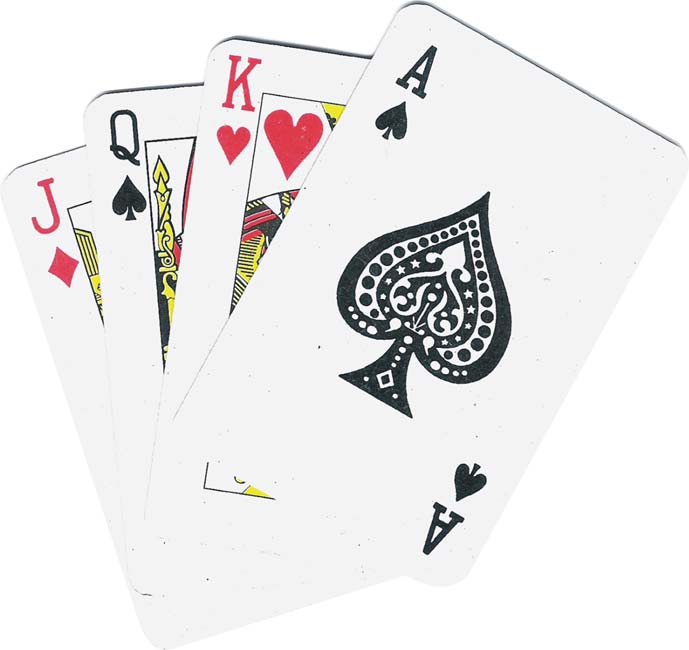 Probability Example
Draw.  King or Queen?
P(K or Q) = P(K) + P(Q) 
= ¼ + ¼ = ½ 
Draw, put back.  Not 2 Kings?
P(K’) x P(K’) = ¾ x ¾ = 9/16
Draw, don’t put back.  Not 2 Kings?
Probability drawing King?
P(K) = ¼
Draw, put back. Now?
 P(K) = ¼
Probability not King?
P(K’) = 1-P(K) = ¾ 
Draw, put back. 2 Kings?
P(K) x P(K) = ¼ x ¼ = 1/16
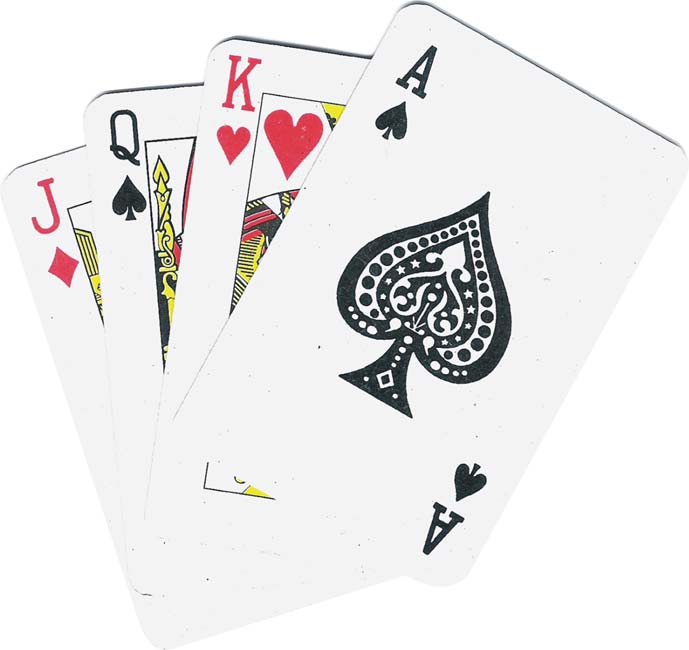 Probability Example
Draw.  King or Queen?
P(K or Q) = P(K) + P(Q) 
= ¼ + ¼ = ½ 
Draw, put back.  Not 2 Kings?
P(K’) x P(K’) = ¾ x ¾ = 9/16
Draw, don’t put back.  Not 2 Kings?
P(K’) x P(K’ | K’) = ¾ x 2/3 
= 6/12 = ½ 
Draw, don’t put back.  King 2nd card?
Probability drawing King?
P(K) = ¼
Draw, put back. Now?
 P(K) = ¼
Probability not King?
P(K’) = 1-P(K) = ¾ 
Draw, put back. 2 Kings?
P(K) x P(K) = ¼ x ¼ = 1/16
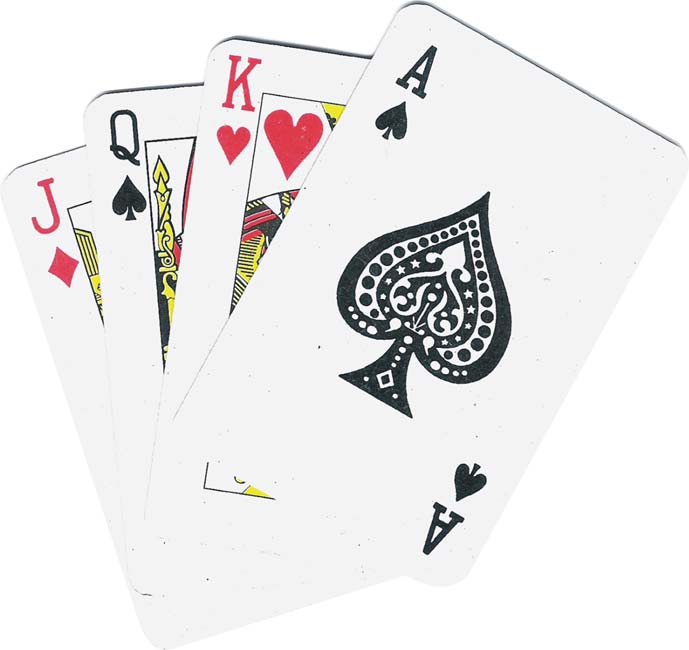 Probability Example
Draw.  King or Queen?
P(K or Q) = P(K) + P(Q) 
= ¼ + ¼ = ½ 
Draw, put back.  Not 2 Kings?
P(K’) x P(K’) = ¾ x ¾ = 9/16
Draw, don’t put back.  Not 2 Kings?
P(K’) x P(K’ | K’) = ¾ x 2/3 
= 6/12 = ½ 
Draw, don’t put back.  King 2nd card?
P(K’) x P(K | K’) = ¾ x ⅓ = 3/12 = ¼
Probability drawing King?
P(K) = ¼
Draw, put back. Now?
 P(K) = ¼
Probability not King?
P(K’) = 1-P(K) = ¾ 
Draw, put back. 2 Kings?
P(K) x P(K) = ¼ x ¼ = 1/16
Outline
Intro					(done)
Probability				(done)
Probability Distributions		(next)
Probability Distributions
Probability distribution – values and likelihood of those values that random variable can take
Why? If can model mathematically, can use to predict occurrences
e.g., probability slot machine pays out on given day
e.g., probability game server hosts player today
e.g., probability certain game mode is chosen by player
Also, some statistical techniques for some distributions only
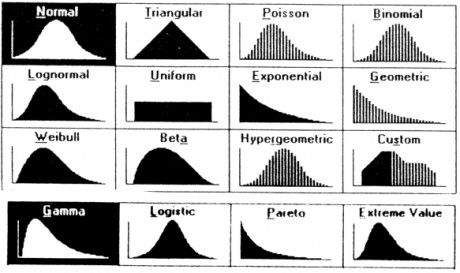 Types discussed:
Uniform (discrete)
Binomial (discrete)
Poisson (discrete) 
Normal (continuous)
https://goo.gl/jqomFI
Uniform Distribution
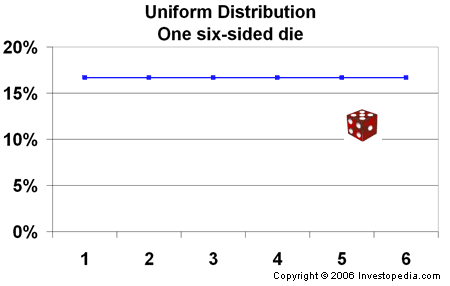 “So what?”
Can use known formulas
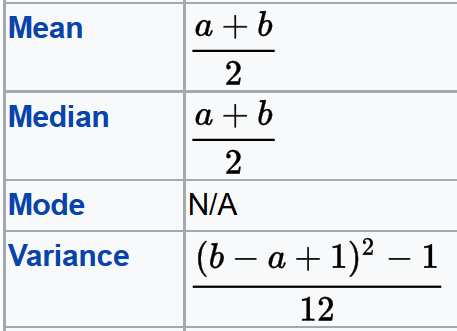 Mean      = (1 + 6) / 2 = 3.5
Variance = ((6 – 1 + 1)2 – 1)/12 
                 = 2.9
 Std Dev  = sqrt(Variance) = 1.7
Binomial Distribution Example (1 of 3)
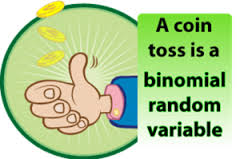 How to assign probabilities?
Suppose toss 3 coins
Random variable 
X = number of heads 
Want to know probability of exactly 2 heads
P(X=2) = ?
Binomial Distribution Example (1 of 3)
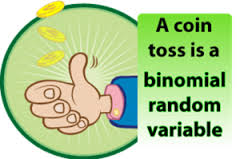 How to assign probabilities?
Could measure (empirical)
Q: how?
Could use “hunch” (subjective)
Q: what do you think?
Could use theory (classical)
Math using our probability rules (not shown)
Enumerate (next)
Suppose toss 3 coins
Random variable 
X = number of heads 
Want to know probability of exactly 2 heads
P(X=2) = ?
Binomial Distribution Example (2 of 3)
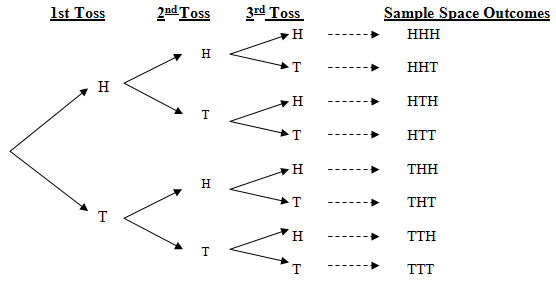 http://web.mnstate.edu/peil/MDEV102/U3/S25/Cartesian3.PNG
All equally likely (p is 1/8 for each) 
 P(HHT) + P(HTH) + P(THH) = 3/8
Can draw histogram of number of heads
Binomial Distribution Example (3 of 3)
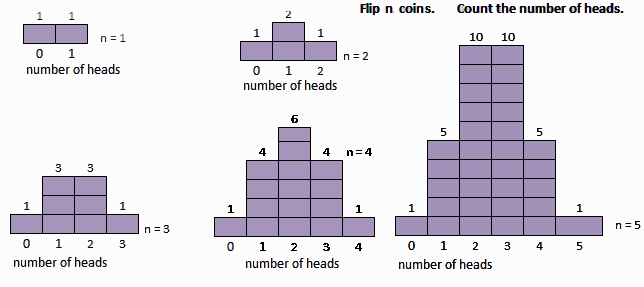 http://www.mathnstuff.com/math/spoken/here/2class/90/binom2.gif
These are all binomial distributions
Binomial Distribution (1 of 2)
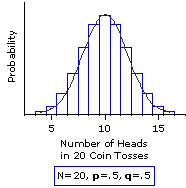 In general, any number of trials (n) & any probability of successful outcome (p) (e.g., heads)
Characteristics of experiment that gives random number with binomial distribution:
Experiment consists of n identical trials.
Each trial results in only two possible outcomes, S or F
Probability of S each trial is same, denoted p
Trials are independent
Random variable of interest (X) is number of S’s in n trials
http://www.vassarstats.net/textbook/f0603.gif
Binomial Distribution (2 of 2)
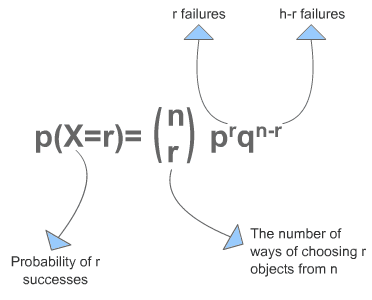 “So what?”
Can use known formulas
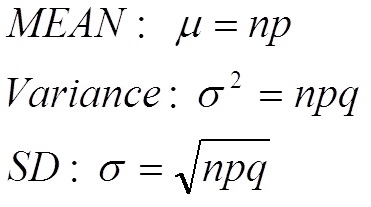 http://www.s-cool.co.uk/gifs/a-mat-sdisc-dia08.gif
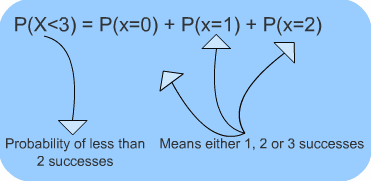 Excel: binom.dist() 
– 2 heads, 3 flips
=binom.dist(2,3,0.5,FALSE)
=0.375 (i.e., 3/8)
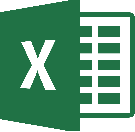 http://www.s-cool.co.uk/gifs/a-mat-sdisc-dia12.gif
Poisson Distribution
Distribution of probability of events occurring in certain interval (broken into units)
Interval can be time, area, volume, distance
e.g., number of players arriving at server lobby in 5-minute period between noon-1pm
Requires
Probability of event same for all units
Number of events in one unit independent of number of events in any other unit
Events occur singly (not simultaneously).  In other words, as unit gets smaller, probability of two events occurring approaches 0
Poisson Distributions?
Not Poisson
Probably Poisson
Number of people arriving at restaurant during dinner hour
People frequently arrive in groups
Number of students register for course in BannerWeb per hour on first day of registration 
Prob not equal – most register in first few hours
Not independent – if too many  register early, system crashes
Number of logins to MMO during prime time
Number of groups arriving at restaurant during dinner hour
Number of defects (bugs) per 100 lines of code
People arriving at cash register (if they shop individually)
Phrase people use is “random arrivals”
Poisson Distribution
Distribution of probability of events occurring in certain interval
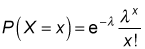 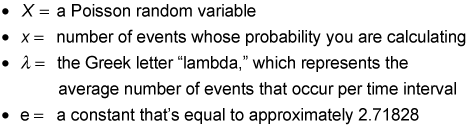 http://www.dummies.com/education/math/business-statistics/how-to-compute-poisson-probabilities/
Poisson Distribution Example
Number of games student plays per day averages one per day
Number of games played per day independent of all other days
Can only play 1 game at a time
What’s probability of playing two games next day?
In this case, the value of λ = 1
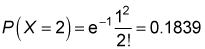 Poisson Distribution
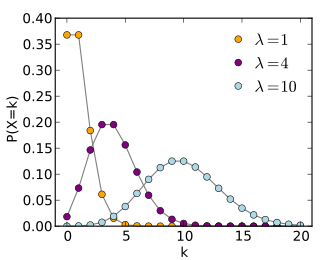 “So what?”  Known formulas



Mean      = λ
Variance = λ
Std Dev   = sqrt (λ)

Excel: poisson.dist()
1 game per day, chance for 2
= poisson.dist(2,1,false)
= 0.18394
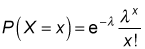 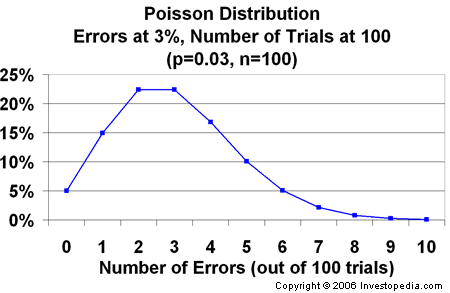 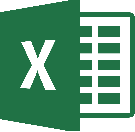 Outline
Intro					(done)
Probability				(done)
Probability Distributions		
Discrete		(done)
So far random variable could take only discrete set of values

Q: What does that mean?
Q: What other distributions might we consider?
Outline
Intro					(done)
Probability				(done)
Probability Distributions		
Discrete		(done)
Continuous		(next)
Continuous Distributions
Many random variables are continuous
e.g., recording time (time to perform service) or measuring something (height, weight, strength) 
For continuous, doesn’t make sense to talk about P(X=x)   continuum of possible values for X
Mathematically, if all non-zero, total probability infinite (this violates our rule)
So, continuous distributions have probability density, f(x)
 How to use to calculate probabilities?
Don’t care about specific values 
e.g., P(Height = 60.1946728163 inches)  
Instead, ask about range of values
e.g., P(59.5 < X < 60.5)
Uses calculus (integrate area under curve) (not shown here)
What continuous distribution is especially important?
Continuous Distributions
Many random variables are continuous
e.g., recording time (time to perform service) or measuring something (height, weight, strength) 
For continuous, doesn’t make sense to talk about P(X=x)   continuum of possible values for X
Mathematically, if all non-zero, total probability infinite (this violates our rule)
So, continuous distributions have probability density, f(x)
 How to use to calculate probabilities?
Don’t care about specific values 
e.g., P(Height = 60.1946728163 inches)  
Instead, ask about range of values
e.g., P(59.5 < X < 60.5)
Uses calculus (integrate area under curve) (not shown here)
What continuous distribution is especially important?  The Normal Distribution
Normal Distribution (1 of 2)
“Bell-shaped” or “Bell-curve”
Distribution from -∞ to +∞
Symmetric
Mean, median, mode all same
Mean determines location, standard deviation determines “width”
Super important!
Lots of distributions follow normal (“bell curve”)
Basis for inferential statistics (e.g., statistical tests)
“Bridge” between probability and statistics
50% area to right
50% area to left
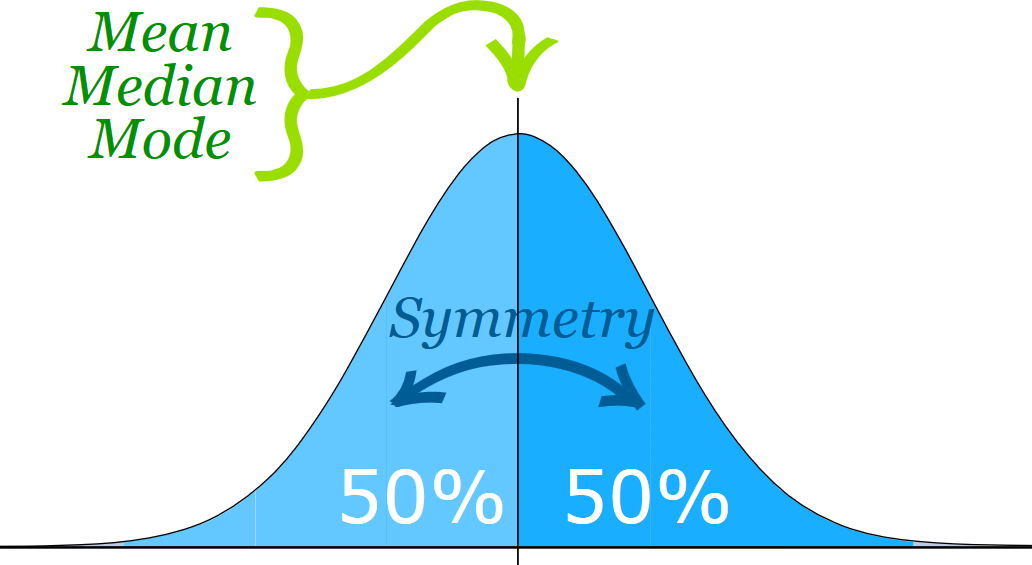 -∞
+∞
Aka “Gaussian” distribution
https://www.mathsisfun.com/data/images/normal-distribution-2.svg
Normal Distribution (2 of 2)
Many normal distributions

However, “the” normal distribution refers to standard normal
Subtract mean (μ)
Divide by standard deviation (σ)
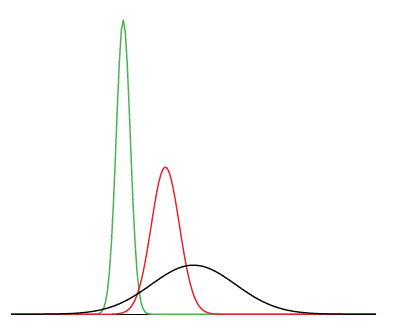 green - mean -3, std dev 0.5
    red - mean 0, std dev 1
 black - mean 2, std dev 3
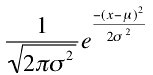 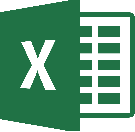 =norm.dist()
Standard Normal Distribution
Mean μ = 0
Standard Deviation σ = 1
Total area under curve = 1
Sounds like probability!
Standardize
Subtract mean
Divide by standard deviation
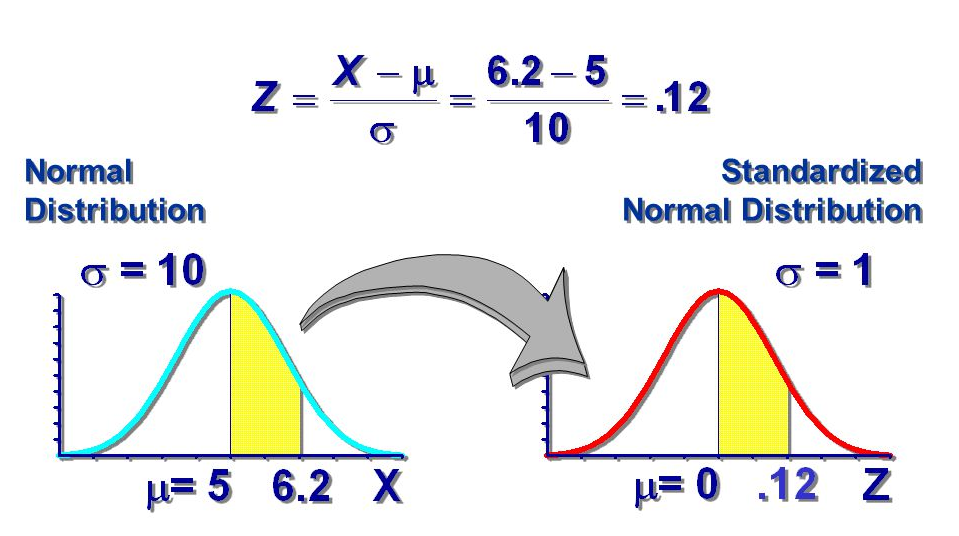 Use to predict how likely an observed sample is given a population mean
http://images.slideplayer.com/10/2753952/slides/slide_2.jpg
Using the Standard Normal
Z = (x - μ) / σ
         = (30 - 24) / 3
         = 2
Want to know P(Z > 2)
Suppose League of Legends Champion released once every 24 days on average, standard deviation of 3 days
What is the probability Champion released 30+ days?
x = 30, μ = 24, σ = 3
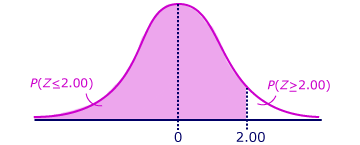 Use table (Z-table).  Or Empirical Rule?
http://ci.columbia.edu/ci/premba_test/c0331/s6/s6_4.html
Using the Standard Normal
Z = (x - μ) / σ
         = (30 - 24) / 3
         = 2
Want to know P(Z > 2)
Suppose League of Legends Champion released once every 24 days on average, standard deviation of 3 days
What is the probability Champion released 30+ days?
x = 30, μ = 24, σ = 3
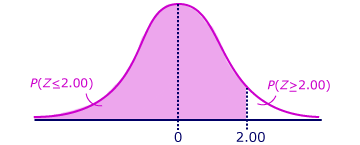 =norm.dist(x,mean,stddev,false) 
=norm.dist(30,24,3,false)
Use table (Z-table).  Or Empirical Rule?
 5% / 2 = 2.5% likely (actual is 2.28%)
http://ci.columbia.edu/ci/premba_test/c0331/s6/s6_4.html
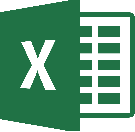 Test for Normality
Why?  
Use some inferential statistics (parametric tests)
Can use Empirical Rule
How?  Several ways.  One:
Normal probability plot – graphical technique to see if data set is approximately normally distributed
Normality Testing with a Histogram
Use histogram shape to look for “bell curve”
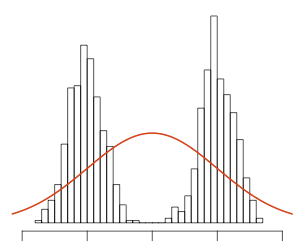 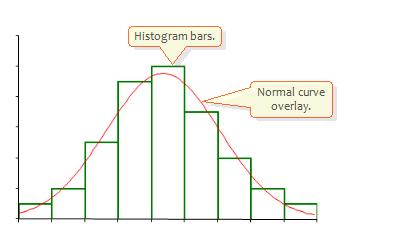 http://seankross.com/img/biqq.png
http://2.bp.blogspot.com/_g8gh7I4zSt4/TR85eGJlMfI/AAAAAAAAAQs/PaOHJsjonPM/s1600/histo.JPG
Yes
No
Normality Testing with a Histogram
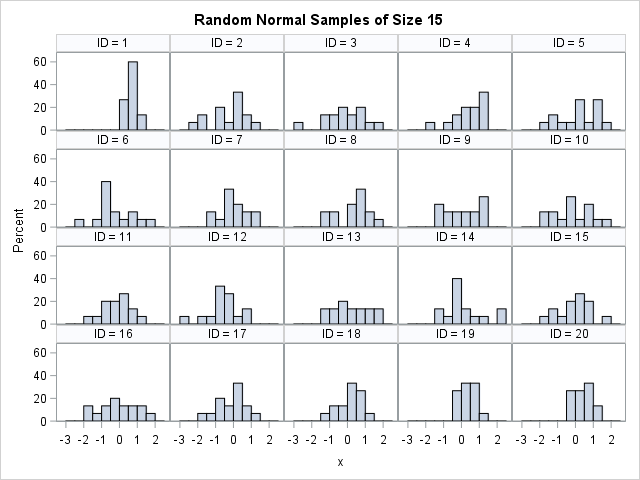 http://www.sascommunity.org/planet/blog/category/statistical-thinking/
Q: What distributions are these from?  Any normal?
Normality Testing with a Histogram
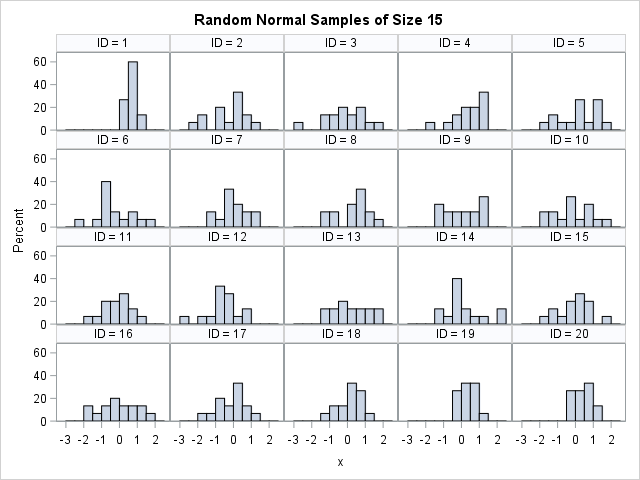 http://www.sascommunity.org/planet/blog/category/statistical-thinking/
They are all from normal distribution!  Suffer from:
Binning (not continuous)
Few samples (15)
Normality Testing with a Quantile-Quantile Plot
Quantiles of one versus another
If line  same distribution

Order data
Compute Z scores (normal)
Plot data (y-axis) versus Z (x-axis)
Normal?  line
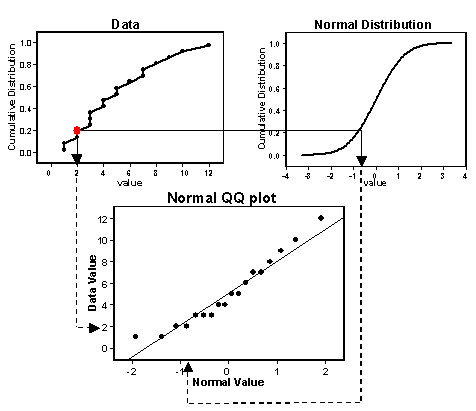 https://goo.gl/rLLSIQ
Quantile-Quantile Plot Example
Do the following values come from a normal distribution?
7.19, 6.31, 5.89, 4.5, 3.77, 4.25, 5.19, 5.79, 6.79

Order data
Compute Z scores
Plot data versus Z
http://www.statisticshowto.com/q-q-plots/
Quantile-Quantile Plot Example – Order Data
Unordered
Ordered (low to high)
7.19
6.31
5.89
4.50
3.77
4.25
5.19
5.79
6.79
3.77
4.25
4.50
5.19
5.89
5.79
6.31
6.79
7.19
N = 9 data points
http://www.statisticshowto.com/q-q-plots/
Quantile-Quantile Plot Example – Compute Z scores
10% = ?
20% = ?
30% = ?
40% = ?
50% = 0
60% = ?
70% = ?
80% = ?
90% = ?
Divide into
N+1 = 10
Lookup in Z-table
Want Z-score for that segment
http://www.statisticshowto.com/q-q-plots/
Z-Table
Tells what cumulative percentage of the standard normal curve is under any point (Z-score).  Or,  P(-∞ to Z)
e.g., 80%?
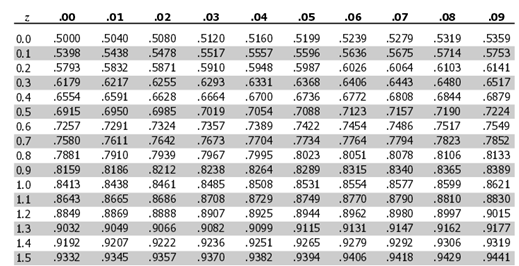 10% = -1.28
20% = -0.84
30% = -0.52
40% = -0.25
50% = 0
60% = 0.25
70% = 0.52
80% = 0.84
90% = 1.28
=NORMSINV(area) – provide Z for area under standard normal curve
=NORMSINV(.80) 
=0.841621
(Note: Above for positive Z-scores – also negative tables, or subtract 0.5)
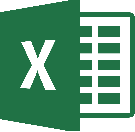 Quantile-Quantile Plot Example – Compute Z scores
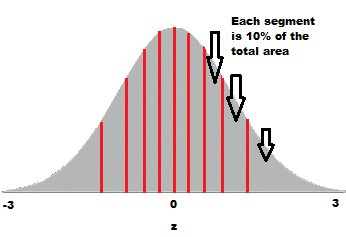 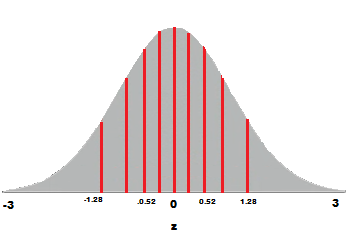 10% = -1.28
20% = -0.84
30% = -0.52
40% = -0.25
50% = 0
60% = 0.25
70% = 0.52
80% = 0.84
90% = 1.28
(Only some points shown)
Quantile-Quantile Plot Example – Plot
Linear?   Normal
http://www.statisticshowto.com/q-q-plots/
Quantile-Quantile Plots in Excel
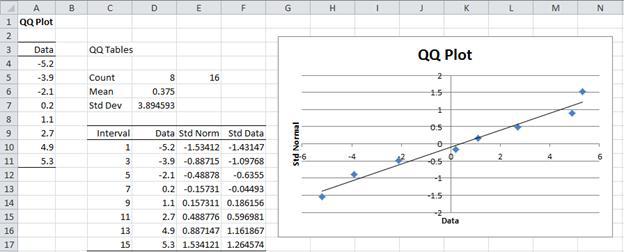 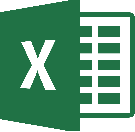 Mostly, a manual process.  Do as per above.
Example of step by step process (with spreadsheet):
http://facweb.cs.depaul.edu/cmiller/it223/normQuant.html
https://i2.wp.com/www.real-statistics.com/wp-content/uploads/2012/12/qq-plot-normality.jpg
Examples of Normality Testing with a Quantile-Quantile Plot
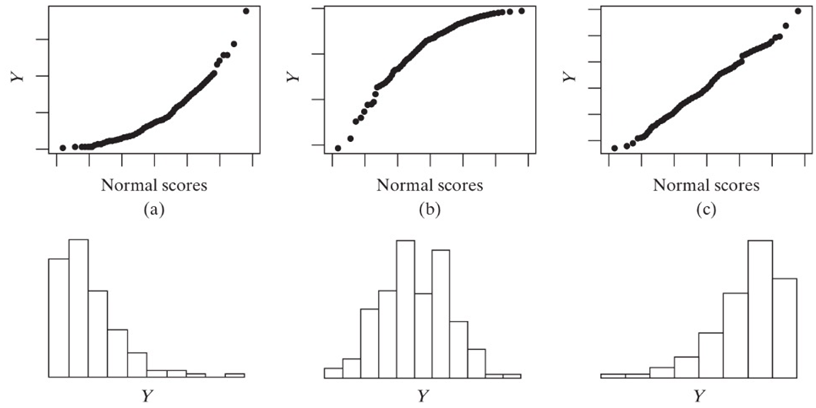 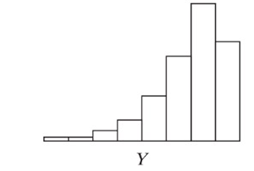 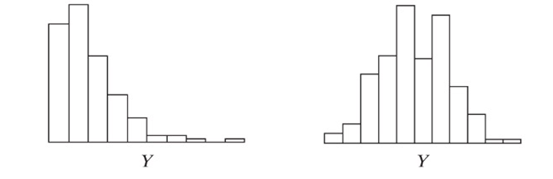 http://d2vlcm61l7u1fs.cloudfront.net/media%2Fb95%2Fb953e7cd-31c3-45b0-a8ec-03b0e81c95d1%2Fphp2Y86od.png